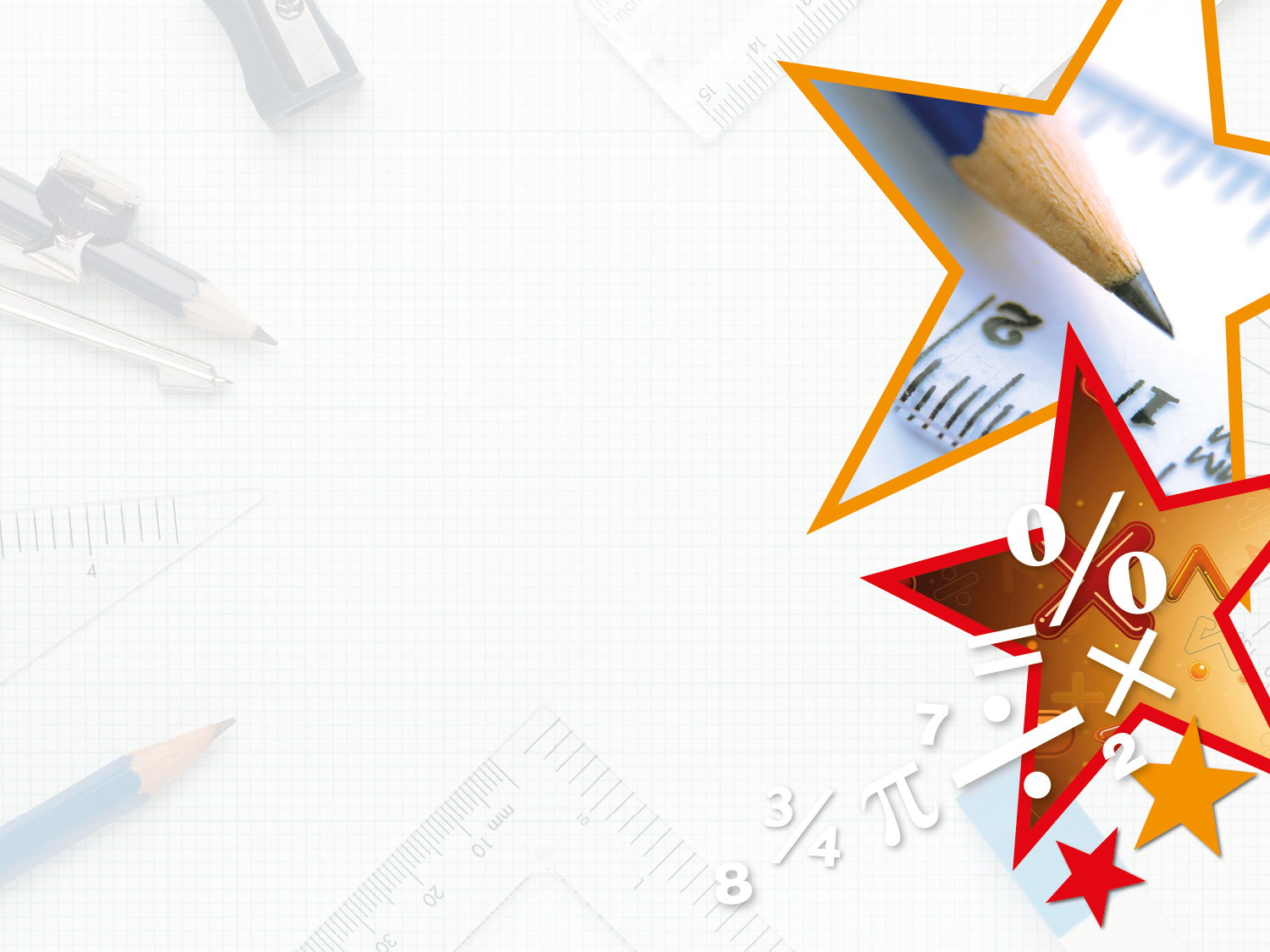 Year 6 – Spring Block 3 – Algebra






Step 10: Find Pairs of Values  2
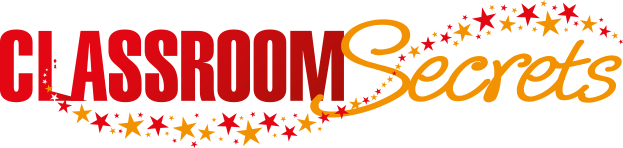 © Classroom Secrets Limited 2019
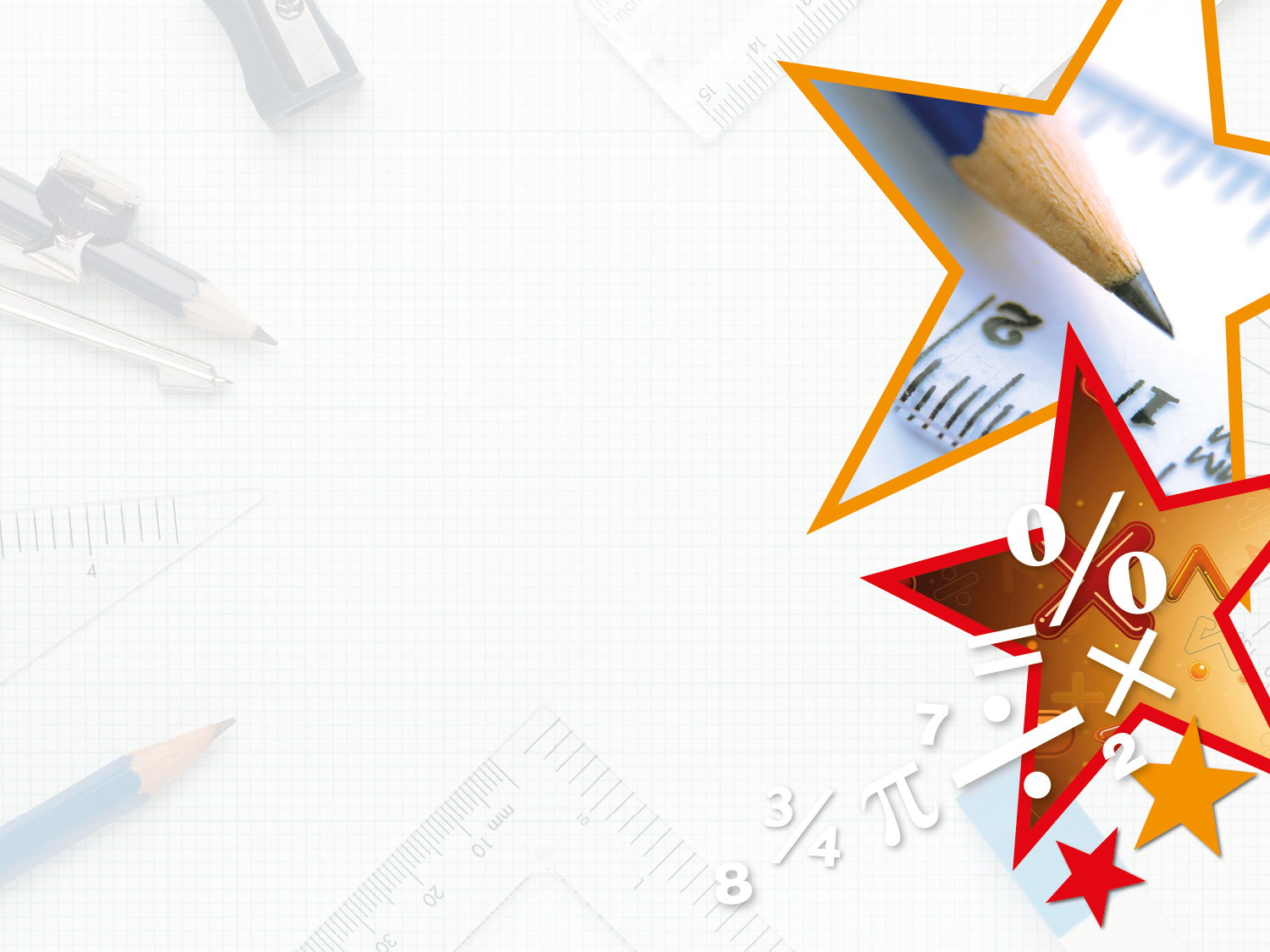 Introduction

Do you agree with the statement below? 



If 2x + 4 = 26, then x must be 11.
 




Explain your answer.
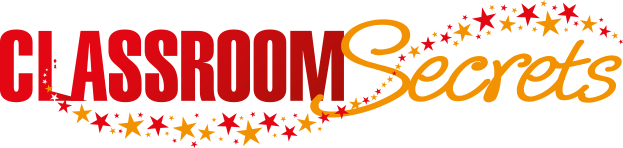 © Classroom Secrets Limited 2019
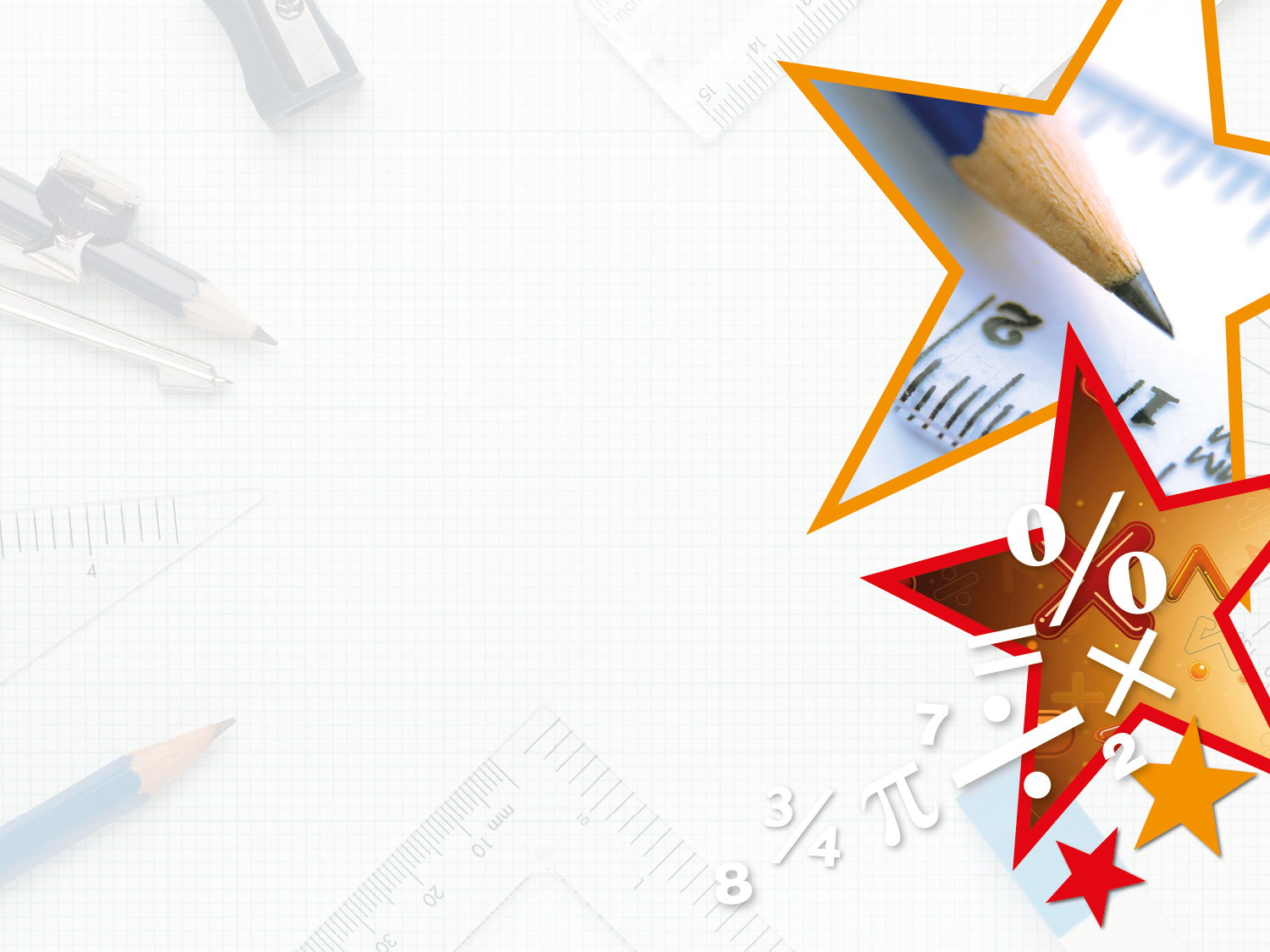 Introduction

Do you agree with the statement below? 



If 2x + 4 = 26, then x must be 11.
 




Explain your answer. 

I agree because…
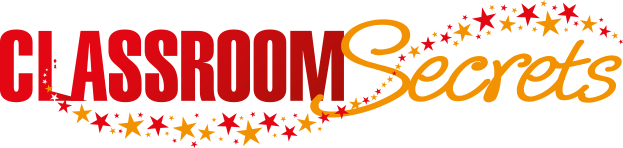 © Classroom Secrets Limited 2019
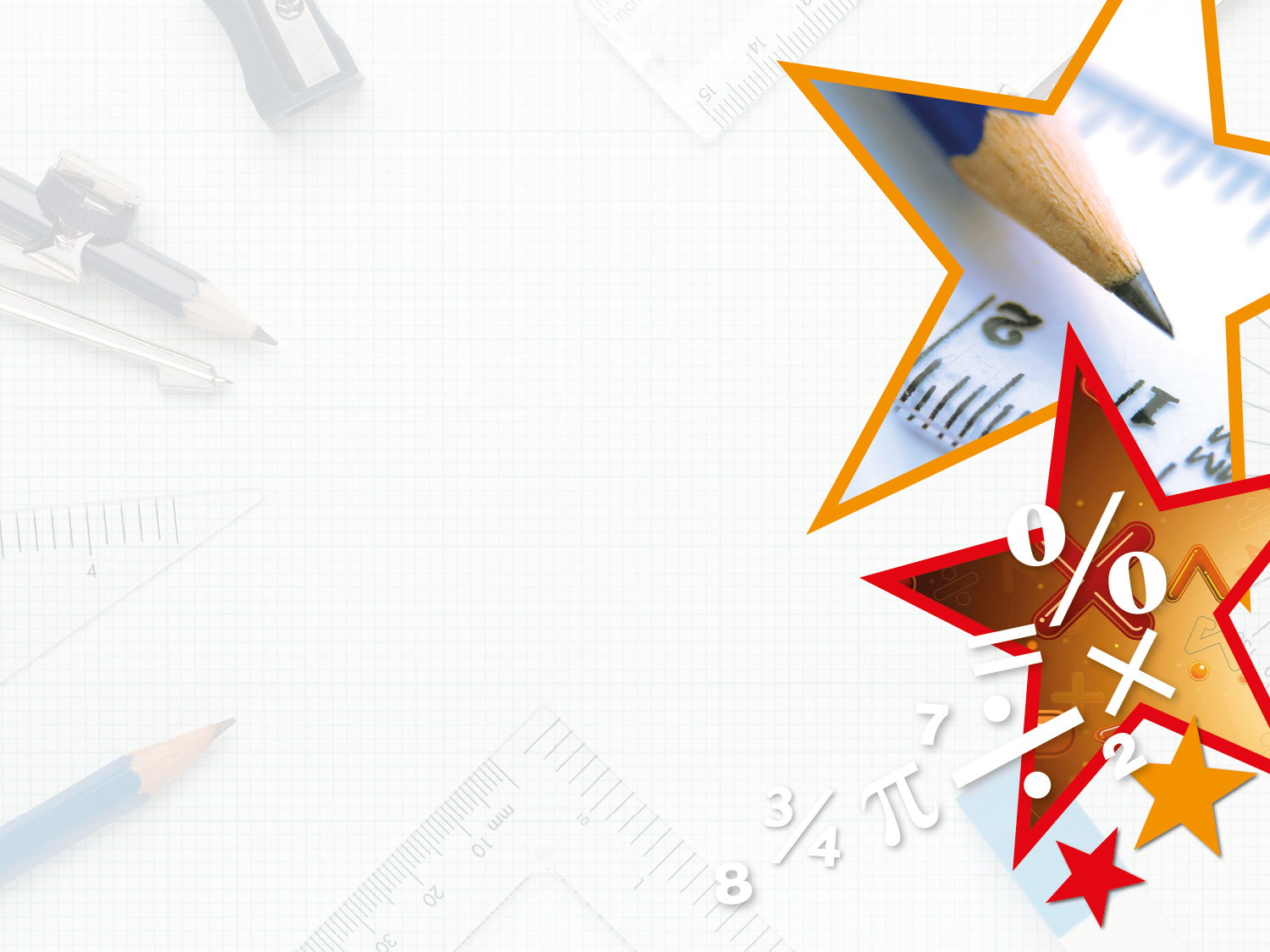 Introduction

Do you agree with the statement below? 



If 2x + 4 = 26, then x must be 11.
 




Explain your answer. 

I agree because 26 – 4 = 22 and 22 ÷ 2 = 11, so x must equal 11.
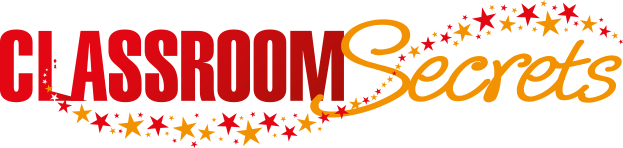 © Classroom Secrets Limited 2019
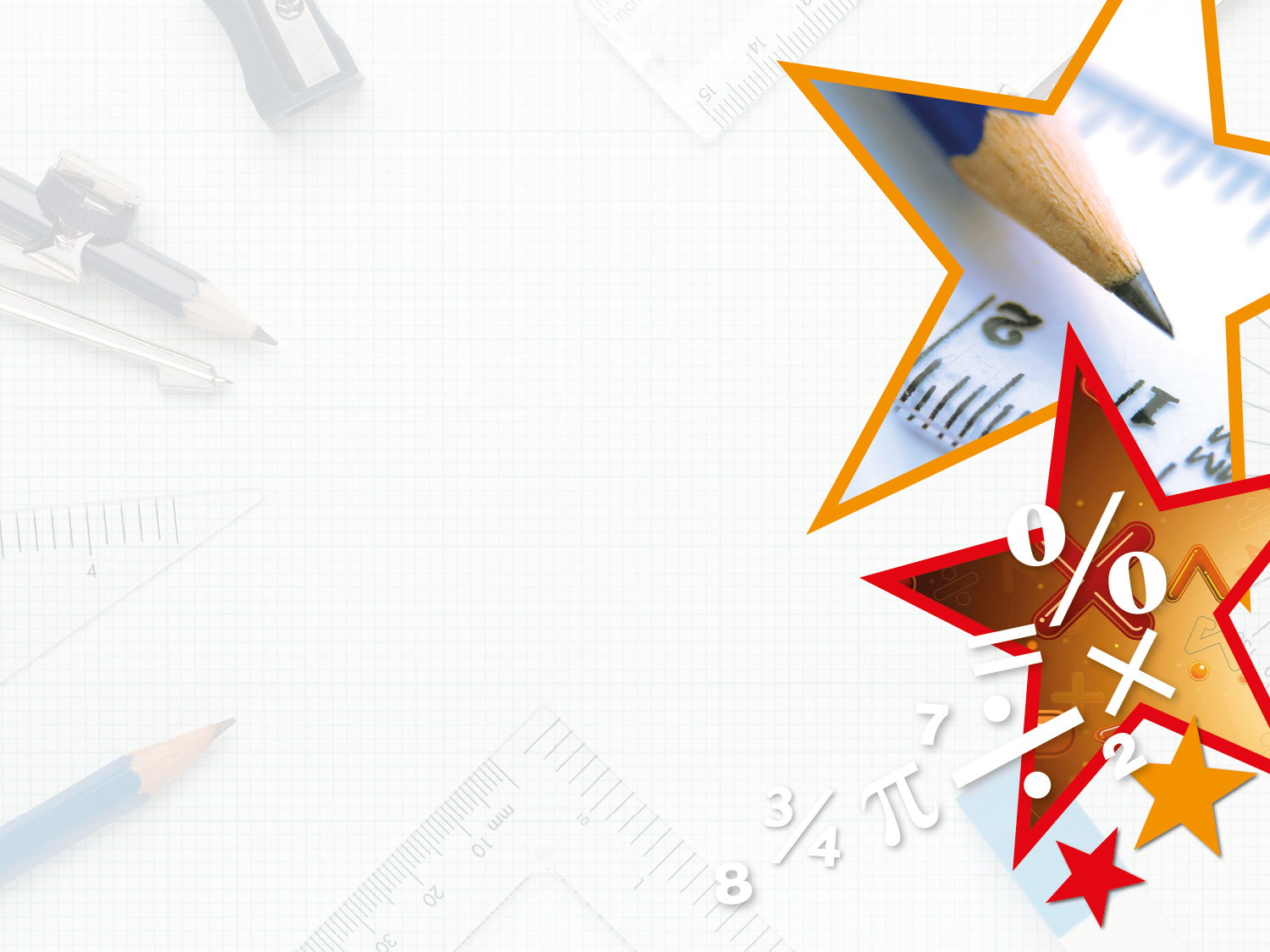 Varied Fluency 1

Which pair of values does not satisfy the equation?
r ÷ s = 12
r = 72 
s = 6
r = 56 
s = 7
r = 108 
s = 9
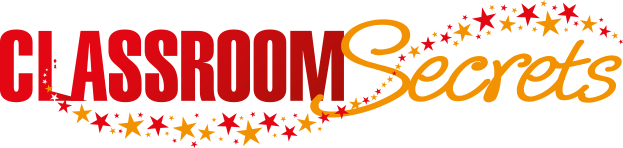 © Classroom Secrets Limited 2019
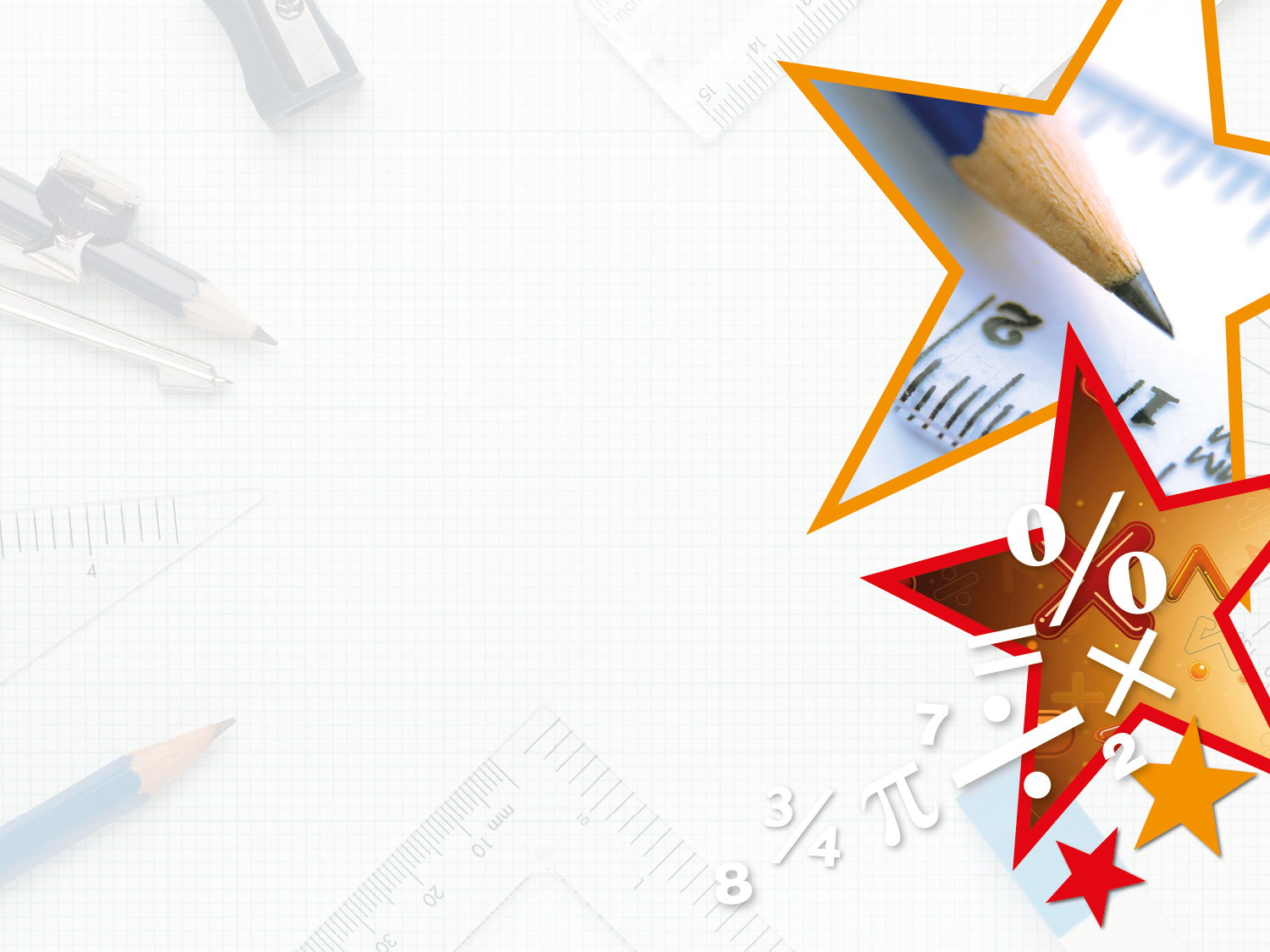 Varied Fluency 1

Which pair of values does not satisfy the equation?
r ÷ s = 12
r = 72 
s = 6
r = 56 
s = 7
r = 108 
s = 9
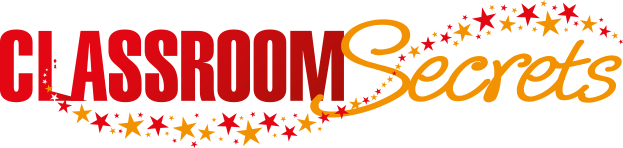 © Classroom Secrets Limited 2019
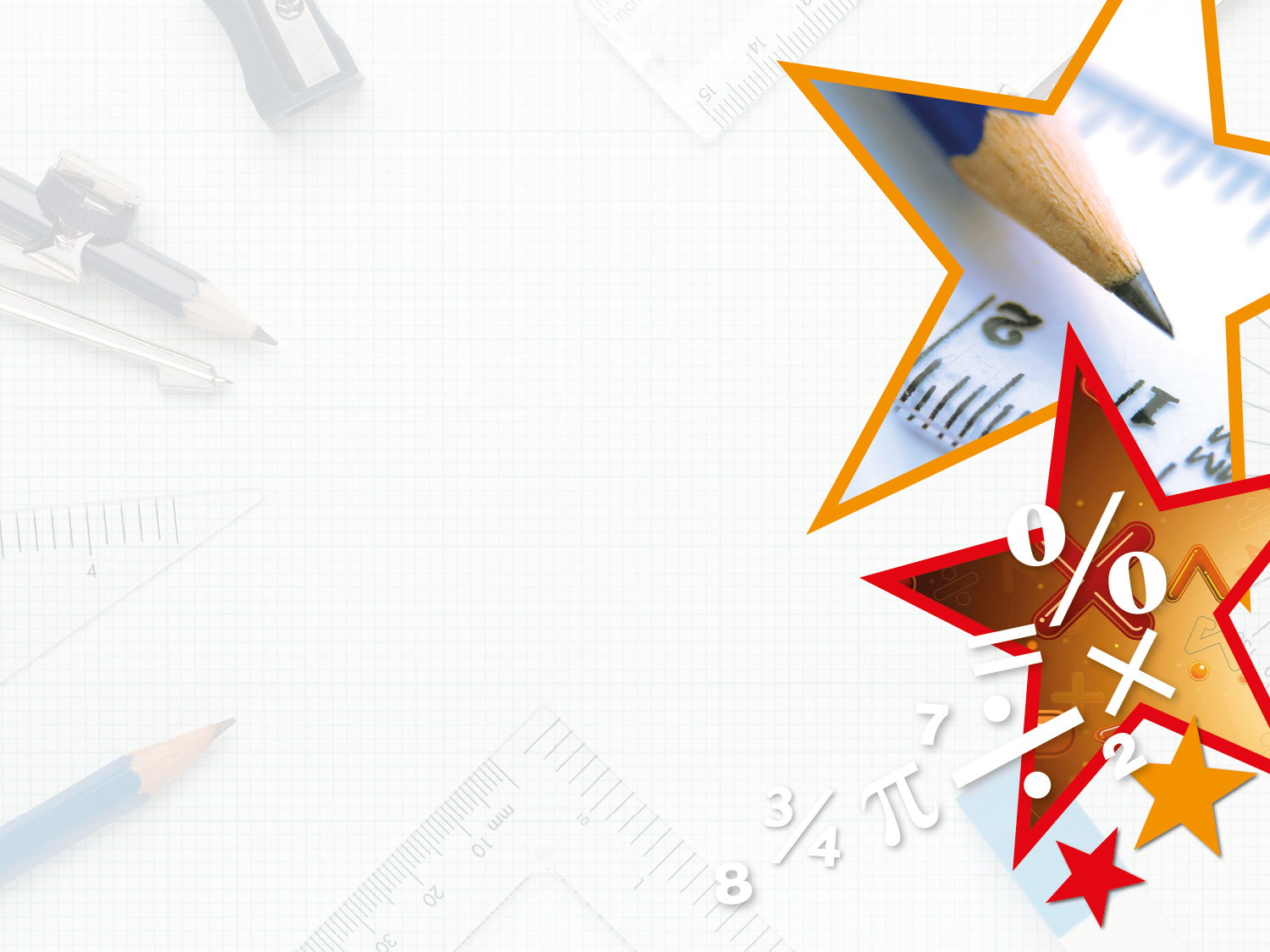 Varied Fluency 2

Use the numbers in the table to find all the possible 
combinations for the two variables below.
x – y = 45
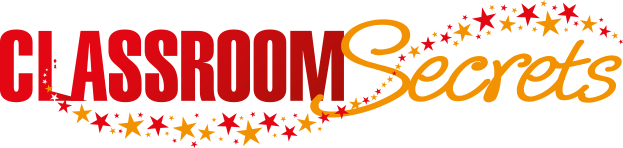 © Classroom Secrets Limited 2019
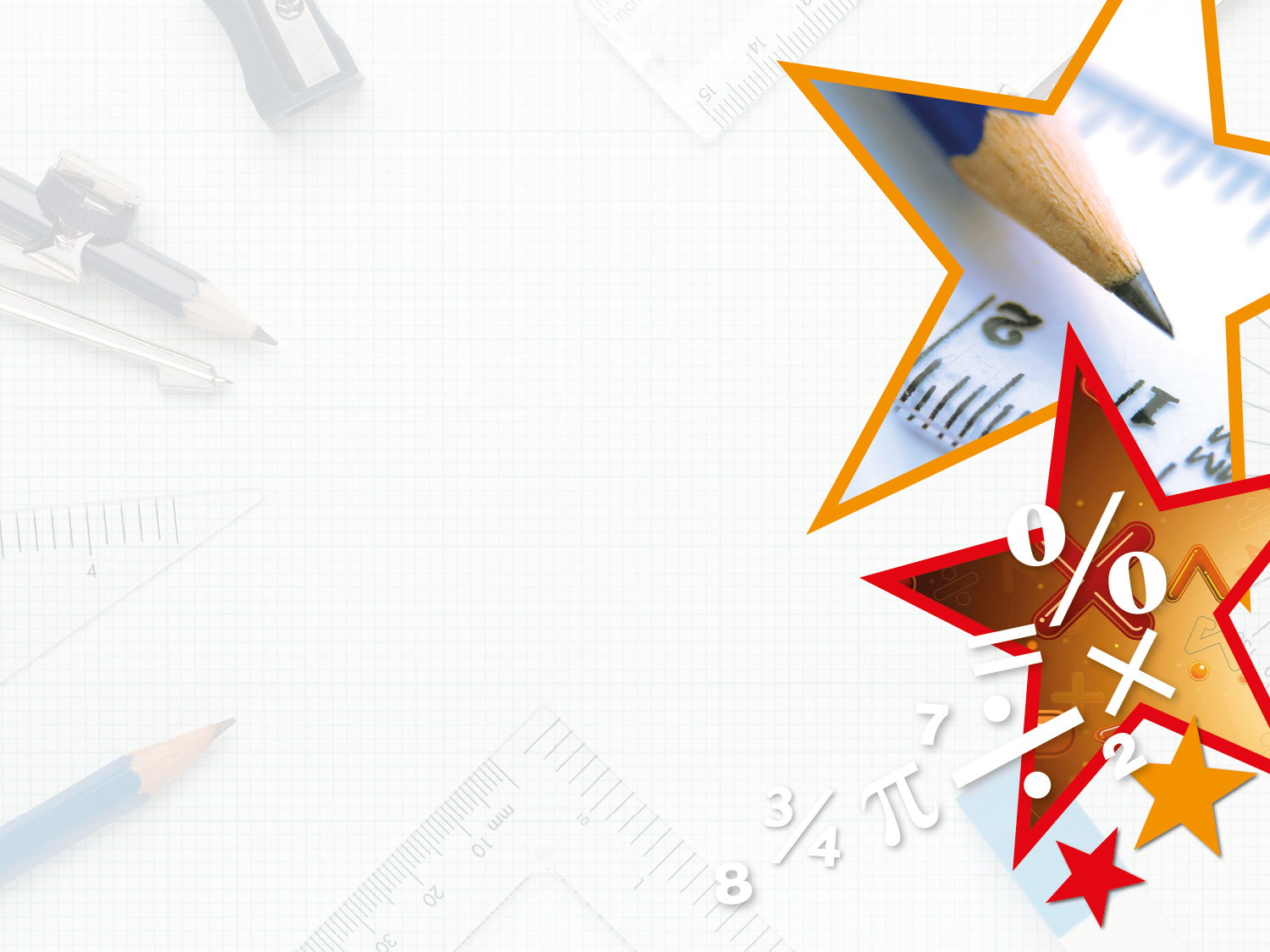 Varied Fluency 2

Use the numbers in the table to find all the possible 
combinations for the two variables below.












59 and 14; 61 and 16; 64 and 19; 60 and 15
x – y = 45
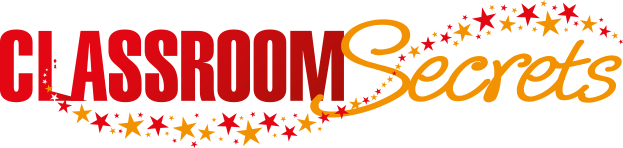 © Classroom Secrets Limited 2019
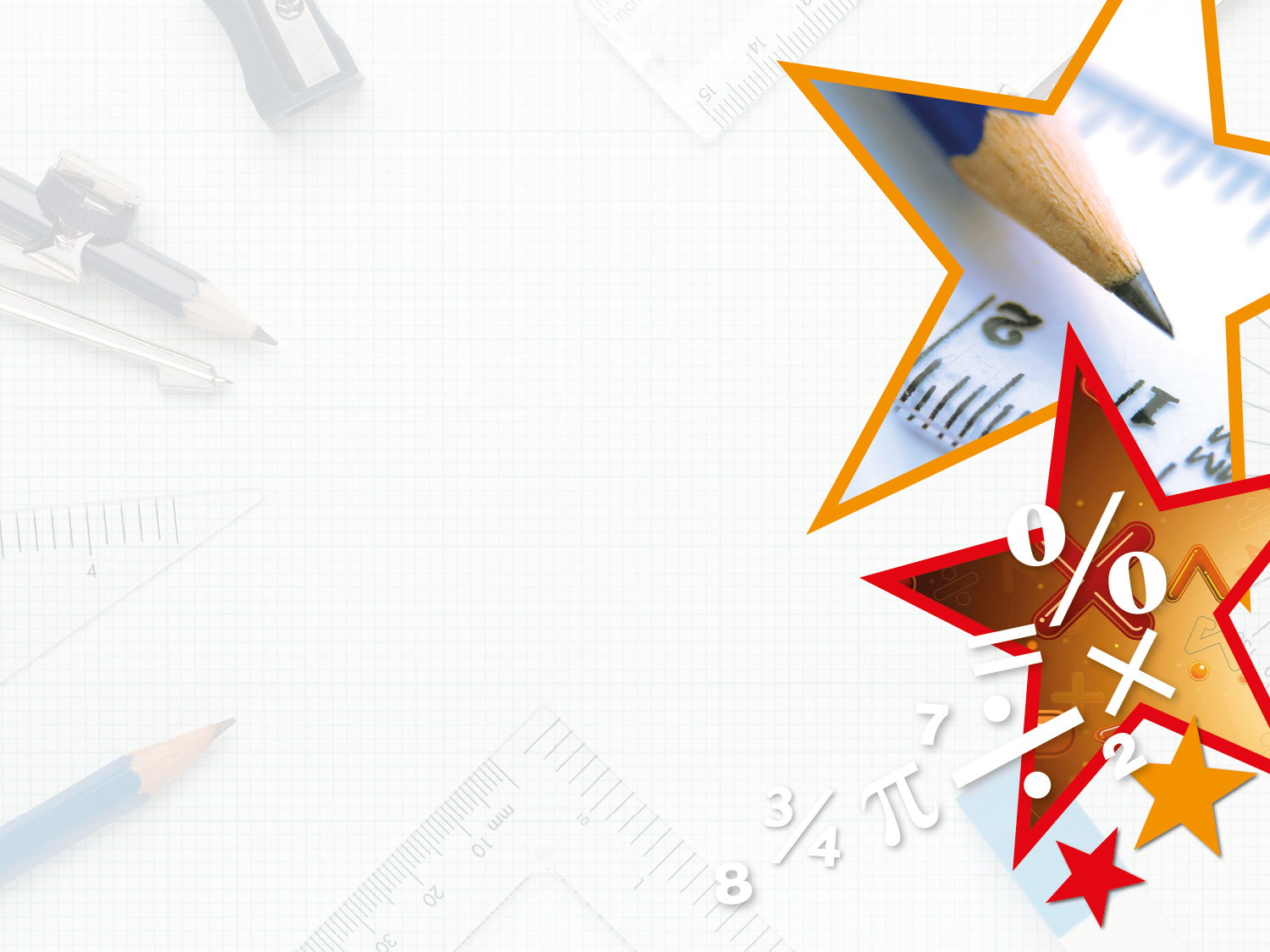 Varied Fluency 3

Work out the values of b and c.
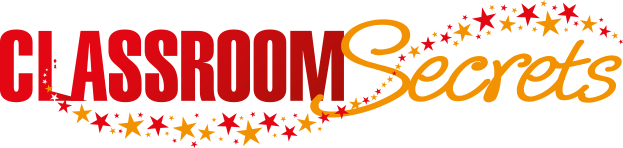 © Classroom Secrets Limited 2019
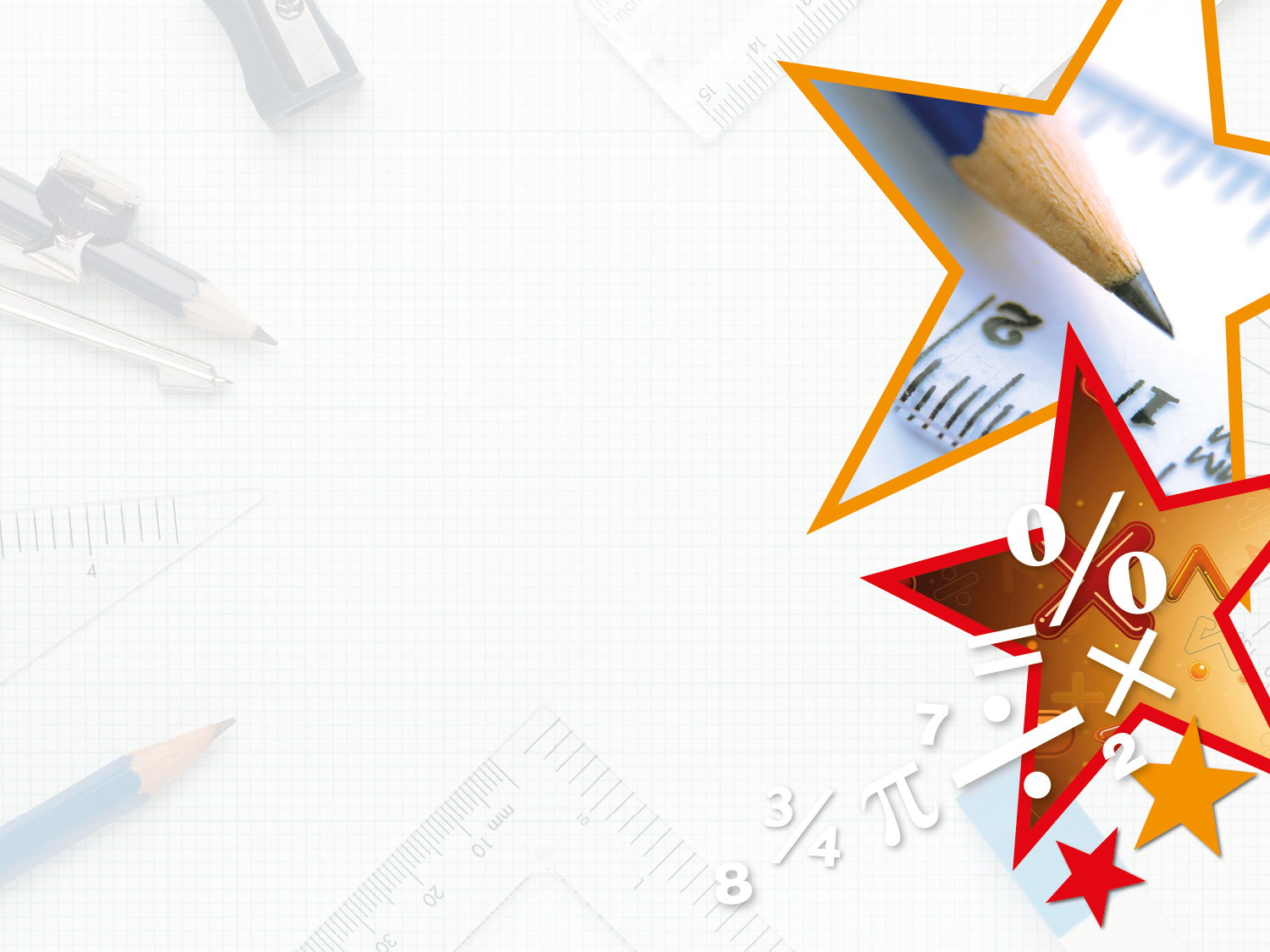 Varied Fluency 3

Work out the values of b and c.
10
25
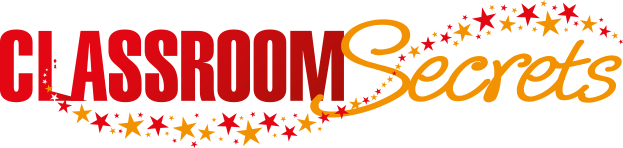 © Classroom Secrets Limited 2019
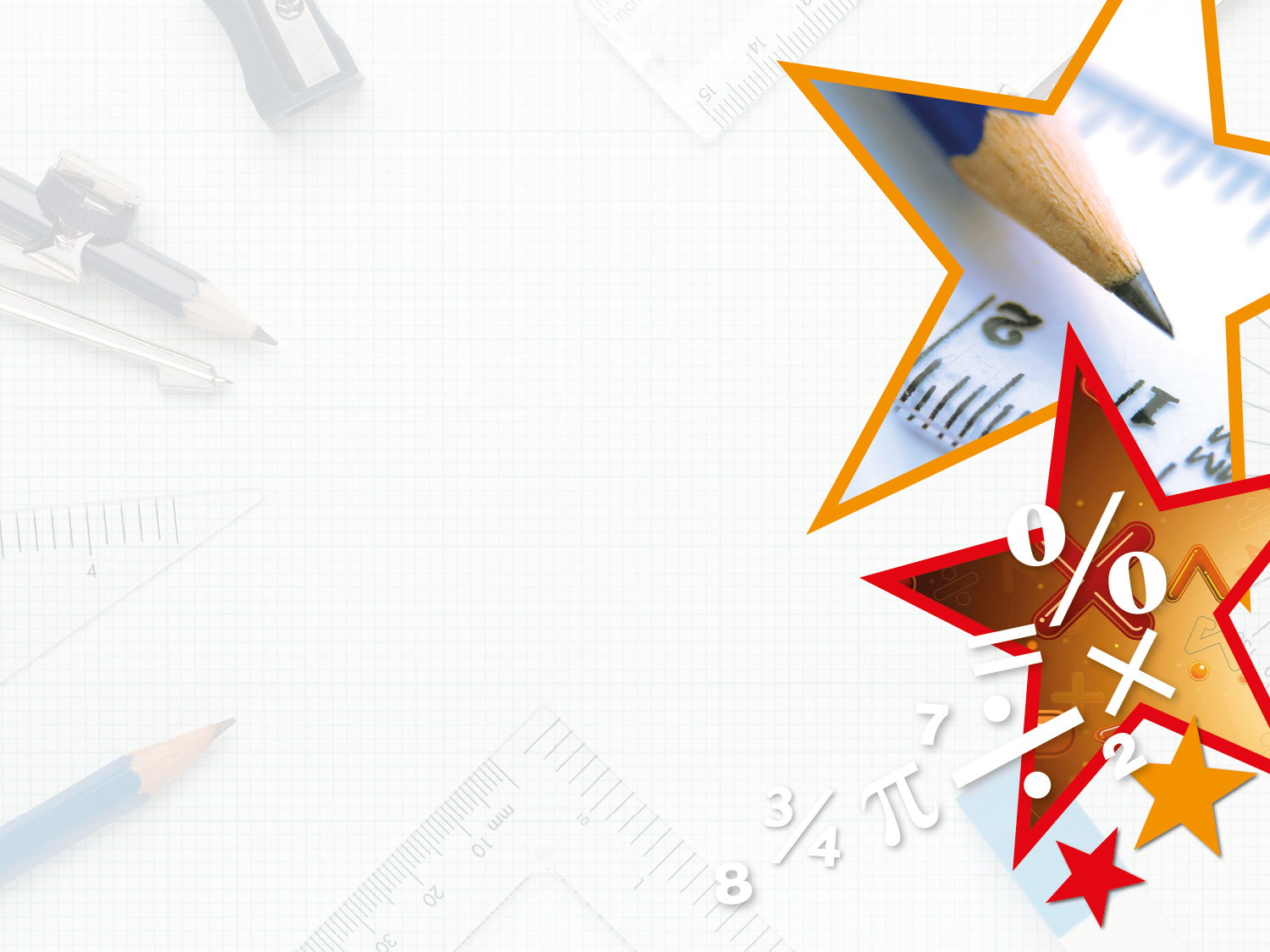 Varied Fluency 4

List three possible values for a and b, where c = 25.
5a + b = c
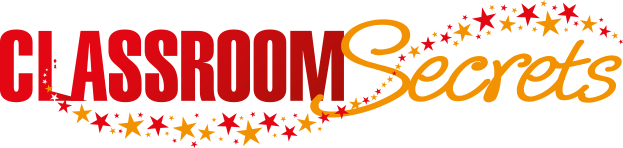 © Classroom Secrets Limited 2019
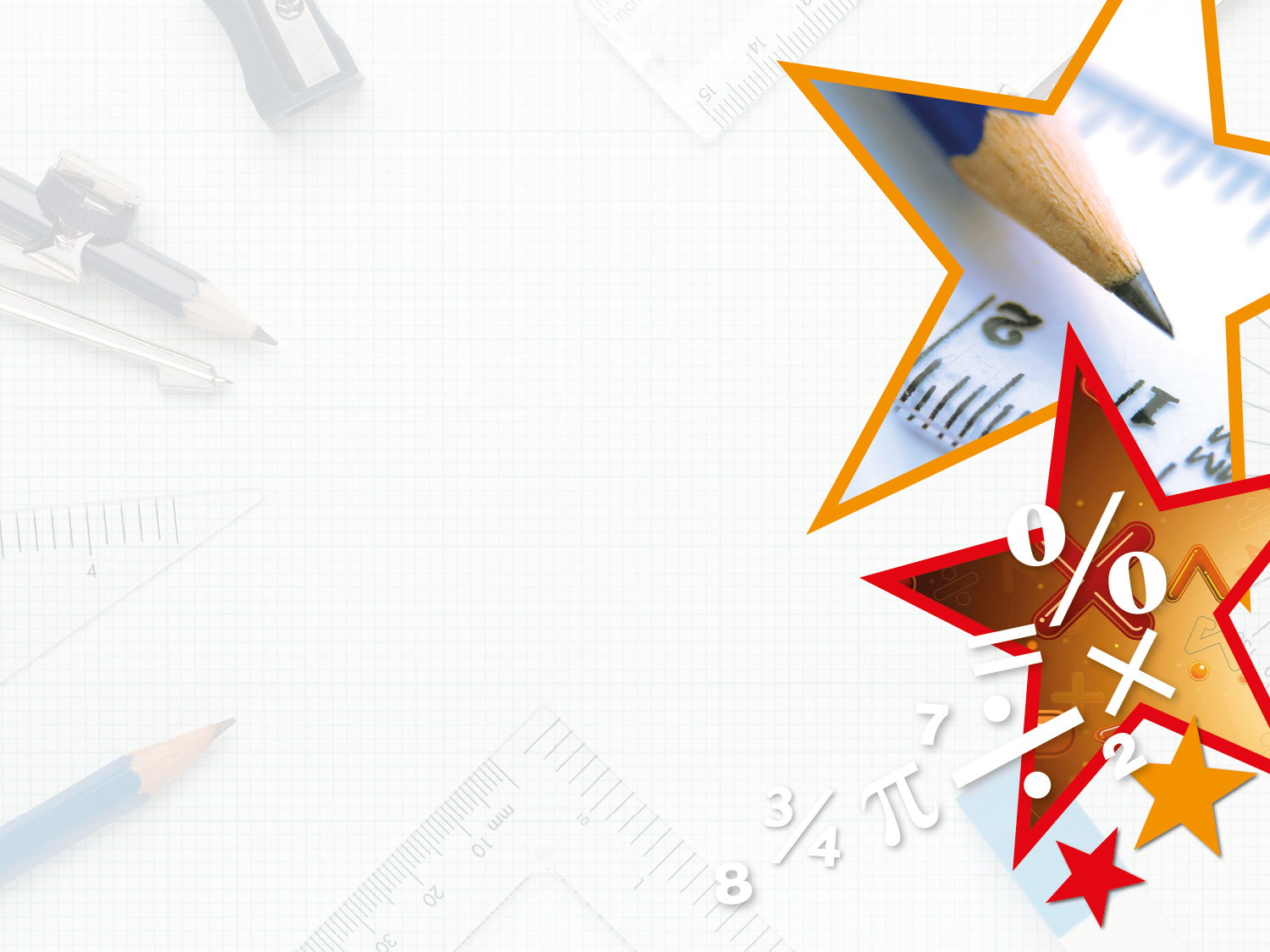 Varied Fluency 4

List three possible values for a and b, where c = 25.






Various answers, for example: a = 3, b = 10; a = 2, b = 15; 
a = 1, b = 20
5a + b = c
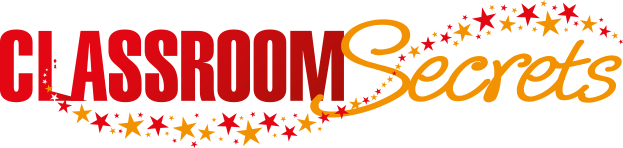 © Classroom Secrets Limited 2019